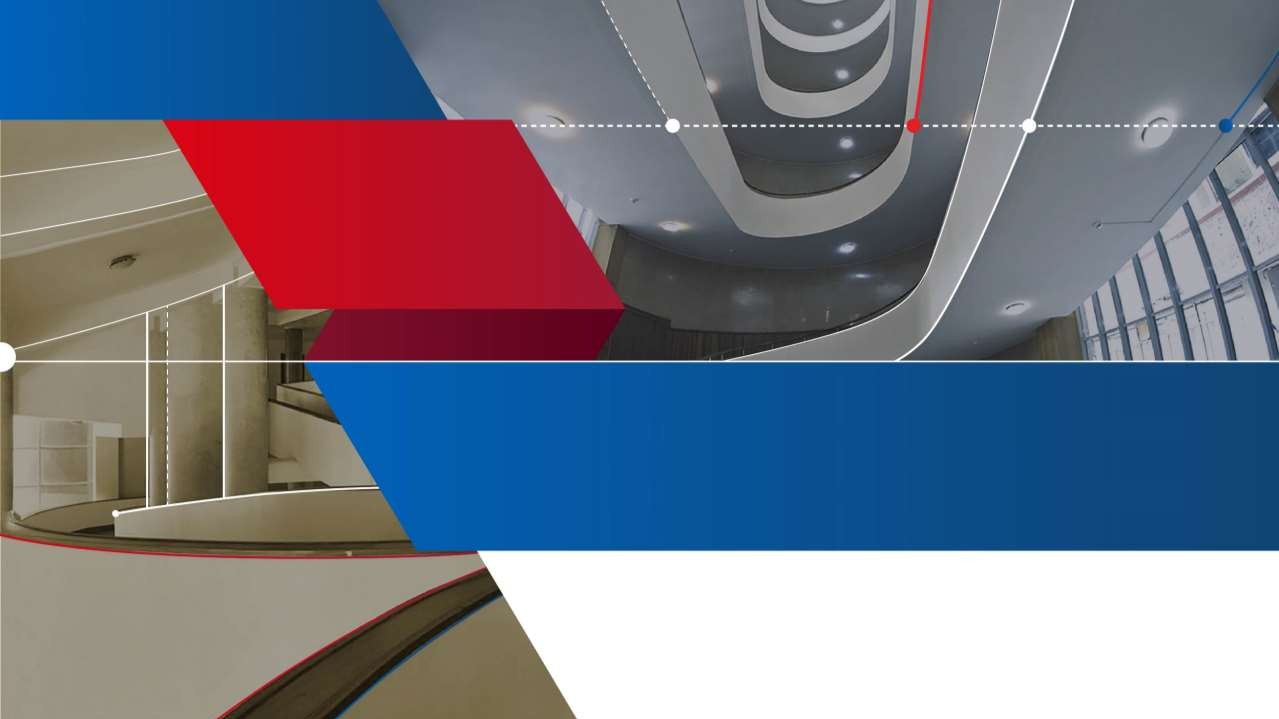 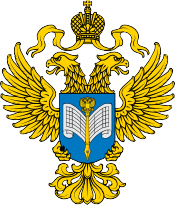 ФЕДЕРАЛЬНАЯ СЛУЖБА
ГОСУДАРСТВЕННОЙ СТАТИСТИКИ
Федеральное статистическое наблюдение за затратами на производство и продажу продукции (товаров, работ, услуг) по итогам за 2021 год
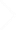 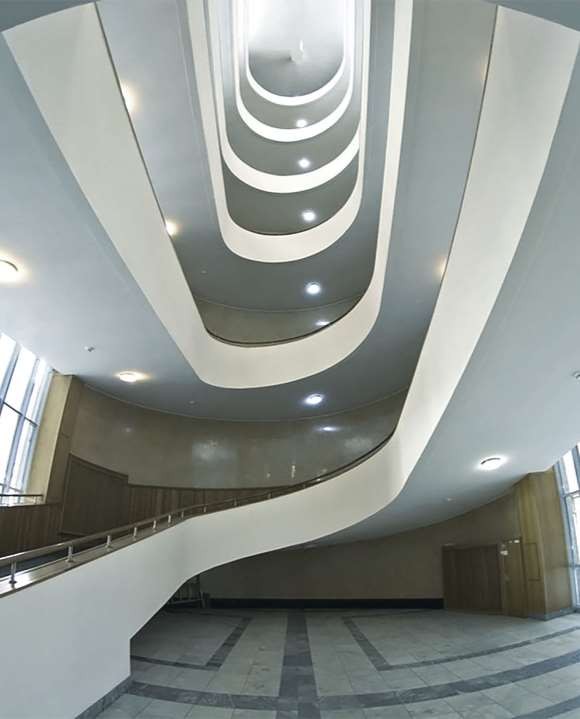 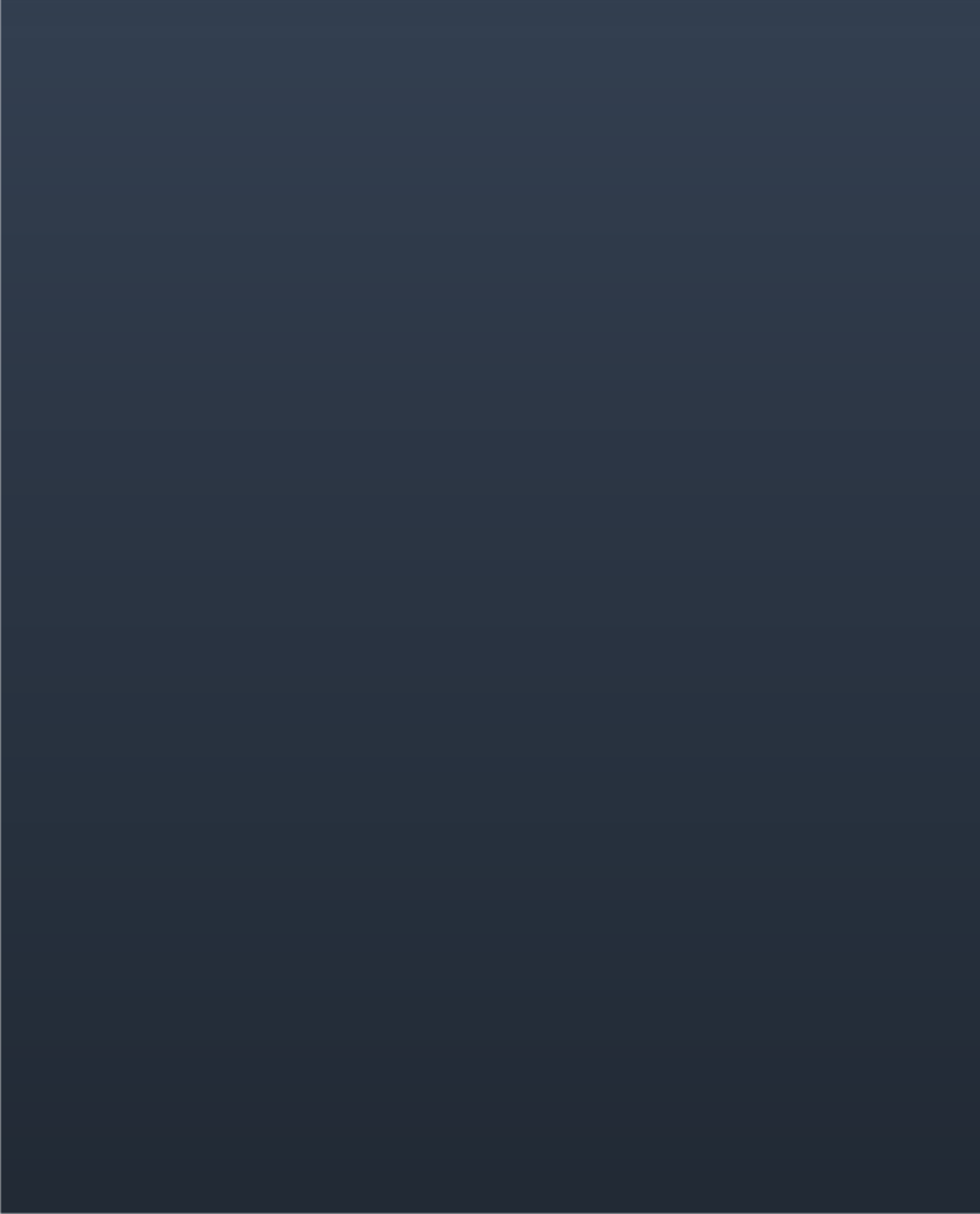 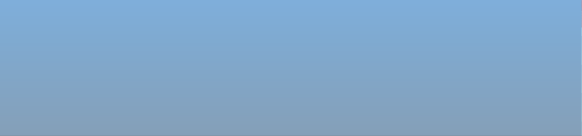 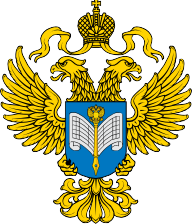 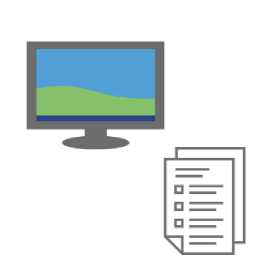 ФЕДЕРАЛЬНАЯ СЛУЖБА
ГОСУДАРСТВЕННОЙ СТАТИСТИКИ
Нормативные правовые документы: приказы об утверждении плана организационных мероприятий наблюдения, инструментария, указаний по заполнению форм, методологических и организационных положений наблюдения
Информация на сайте Росстата
https://rosstat.gov.ru/zatr-vp
Формы отчетности и указания по их заполнению: для крупных и средних предприятий, для бюджетных, автономных и казенных учреждений
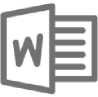 Информация на сайте Забайкалкрайстата
Информационно-справочный инструментарий: алфавитный словарь и перечень товаров и услуг, включенных в группировки продуктов базовых таблиц ресурсов и использования
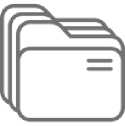 https://chita.gks.ru/zatr-vp
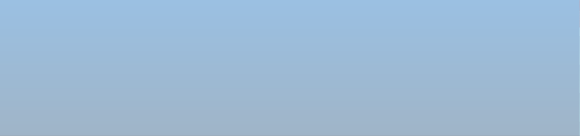 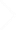 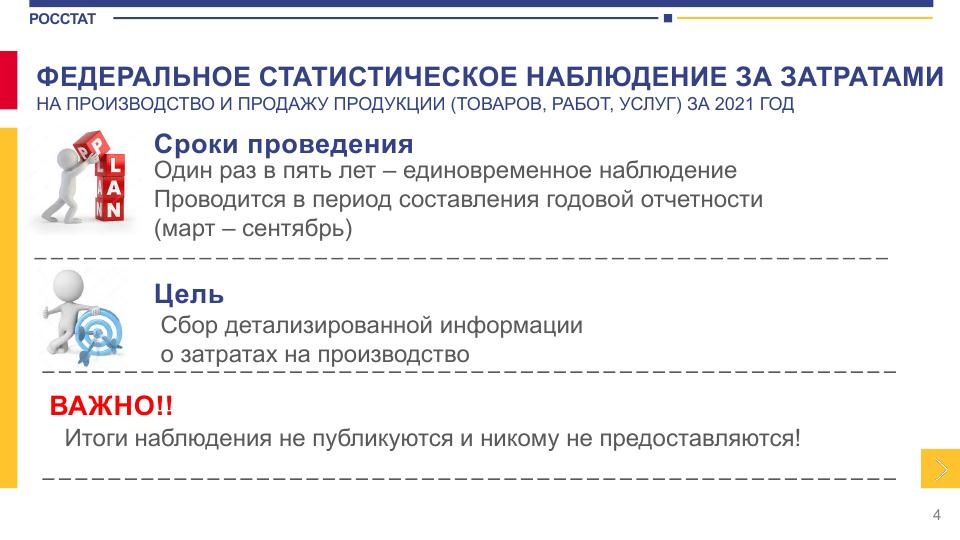 (с 1 марта по 15 апреля 2022 года)
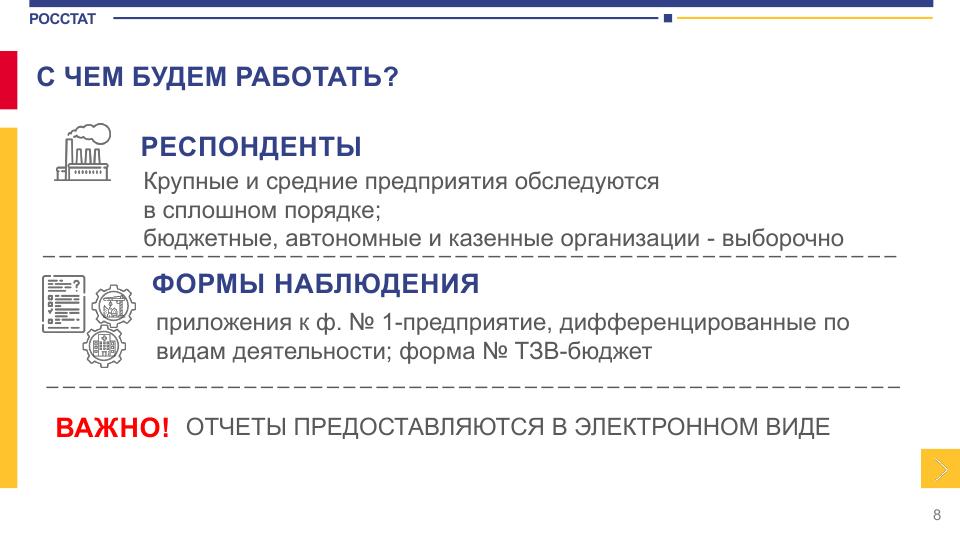 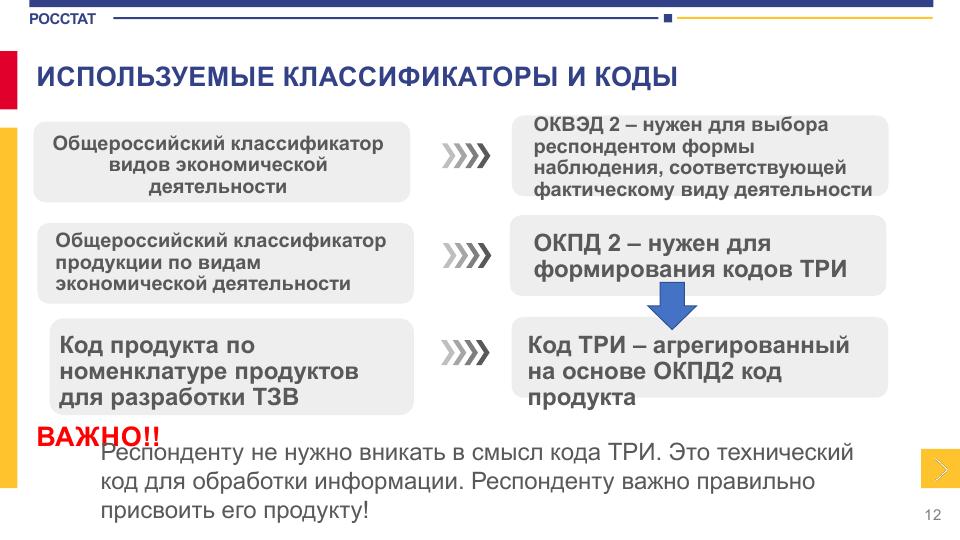 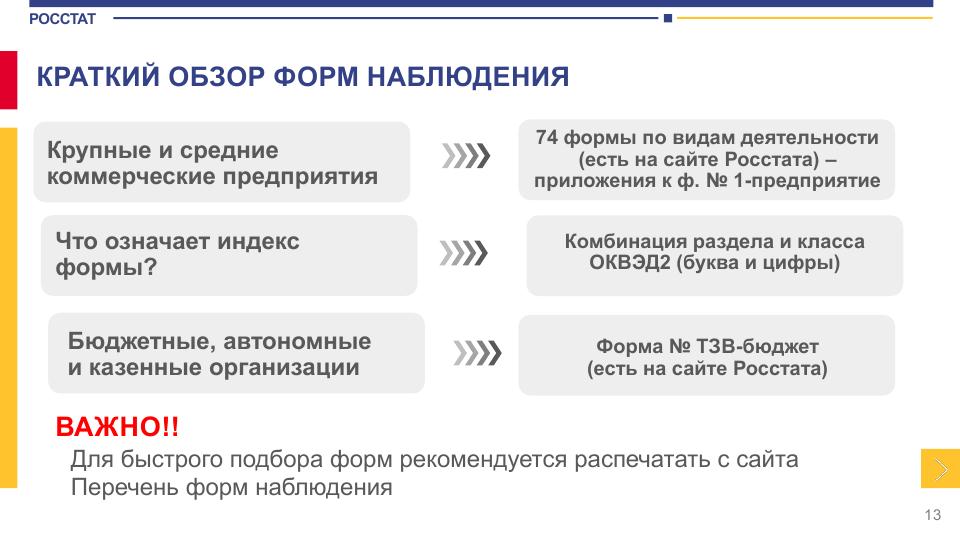 ТИТУЛЬНЫЙ ЛИСТ ПРИЛОЖЕНИЯ К Ф. № 1-ПРЕДПРИЯТИЕ
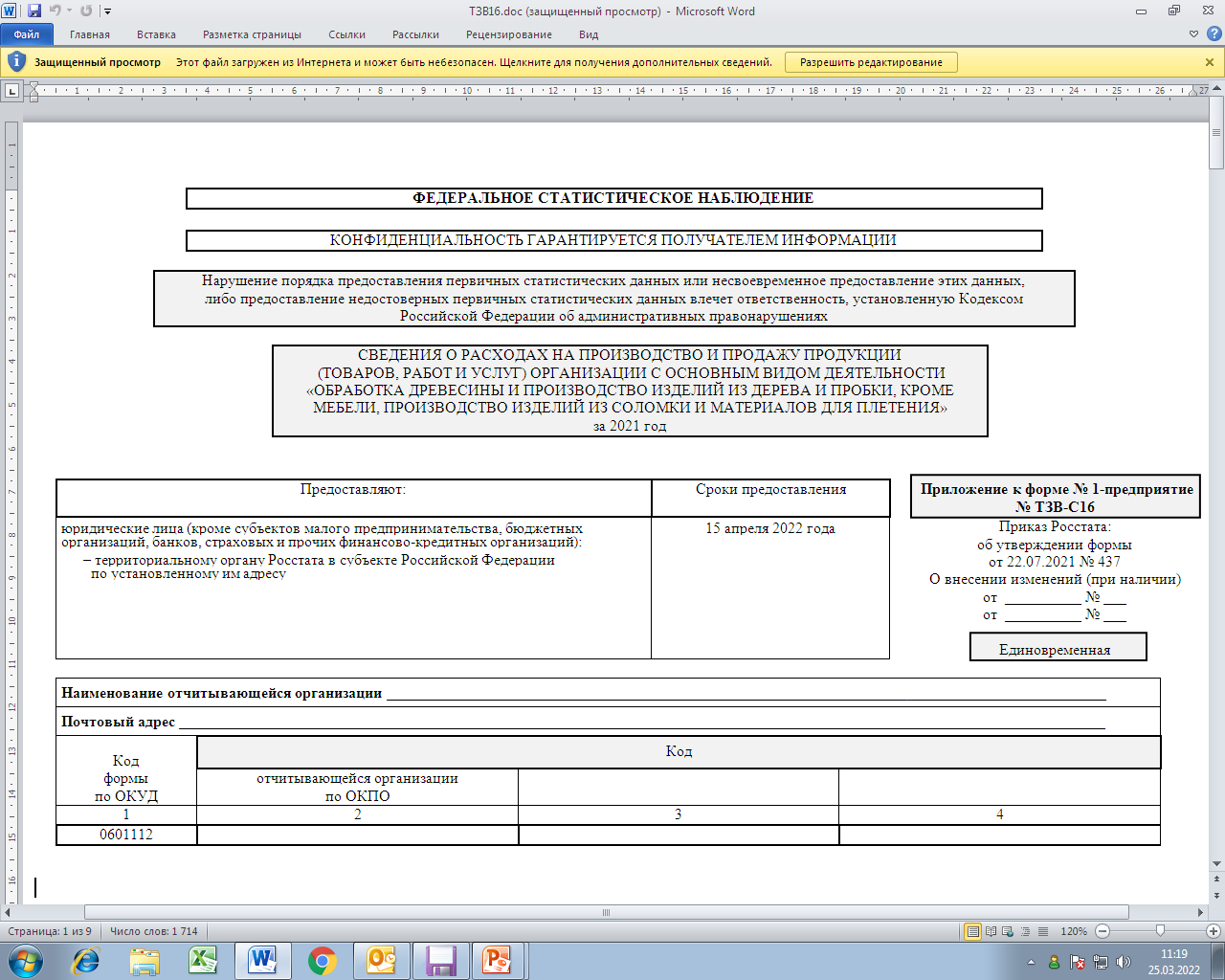 СТРУКТУРА БЛАНКА ПРИЛОЖЕНИЯ К Ф. № 1-ПРЕДПРИЯТИЕ (РАЗДЕЛ 1)
СТРУКТУРА БЛАНКА ПРИЛОЖЕНИЯ К Ф. № 1-ПРЕДПРИЯТИЕ (РАЗДЕЛ 2)
АЛГОРИТМ ДЕЙСТВИЙ ПО ПОДБОРУ ПРИЛОЖЕНИЯ
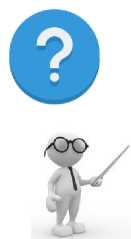 Какое приложение выбрать?

- Какой основной вид деятельности?
Сверяем с формой № 1-предприятие (по какому виду деятельности 
    наибольший оборот в отчетном году)
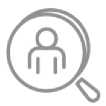 По классификатору видов деятельности ОКВЭД2, определяем коды разделов и двузначные коды классов ОКВЭД2, к которым относится деятельность предприятия (можно использовать таблицу с перечнем форм наблюдения)
Подбираем форму наблюдения по виду деятельности (основному или вторичному); смотрим, в какой форме наиболее обширный список затрат
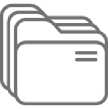 КАКУЮ ИНФОРМАЦИЮ ИСПОЛЬЗОВАТЬ ДЛЯ ВЫБОРА ПРИЛОЖЕНИЯ?
Ф. № 1-предприятие за предыдущий год
Раздел 8. Виды экономической деятельности в отчетном году
АЛГОРИТМ ДЕЙСТВИЙ ПО ПОДБОРУ ПРИЛОЖЕНИЯ
По нашему примеру:
Предлагаем рассмотреть формы:
№ ТЗВ-С16 «Обработка древесины и производство изделий из
дерева и пробки, кроме мебели, производство изделий из соломки и материалов для плетения»
№ ТЗВ-I55 «Деятельность по предоставлению мест для временного проживания»
Обратить внимание:
- перечень затрат в ф.№ ТЗВ-I55 гораздо больше,чем в ф. № ТЗВ-С16
- нужно подобрать затраты, действительно имеющиеся у   предприятия, и дописать их в свободные строки основной формы.
АЛГОРИТМ ДЕЙСТВИЙ ПО КОДИРОВАНИЮ ЗАТРАТ
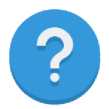 Какой код ТРИ присвоить товару или услуге?
Определяем как можно более полное название товара или услуги
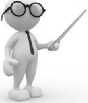 Выходим на страницу наблюдения на сайте Росстата, 
Раздел Информационно-справочный инструментарий 
Используем Алфавитный словарь или Перечень
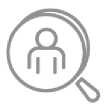 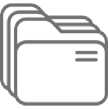 В Алфавитном словаре - наименование и код ТРИ
В Перечне - товарная группа, код ТРИ и пояснение
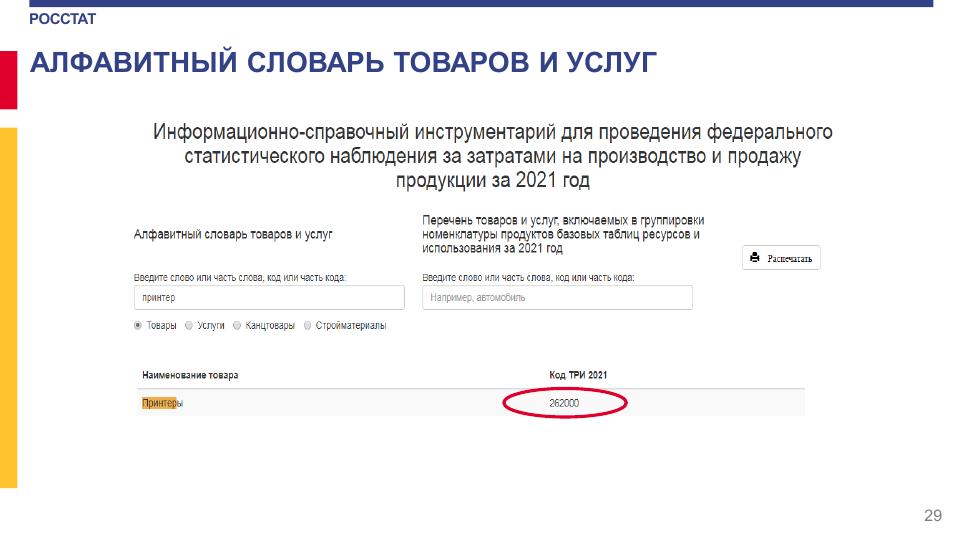 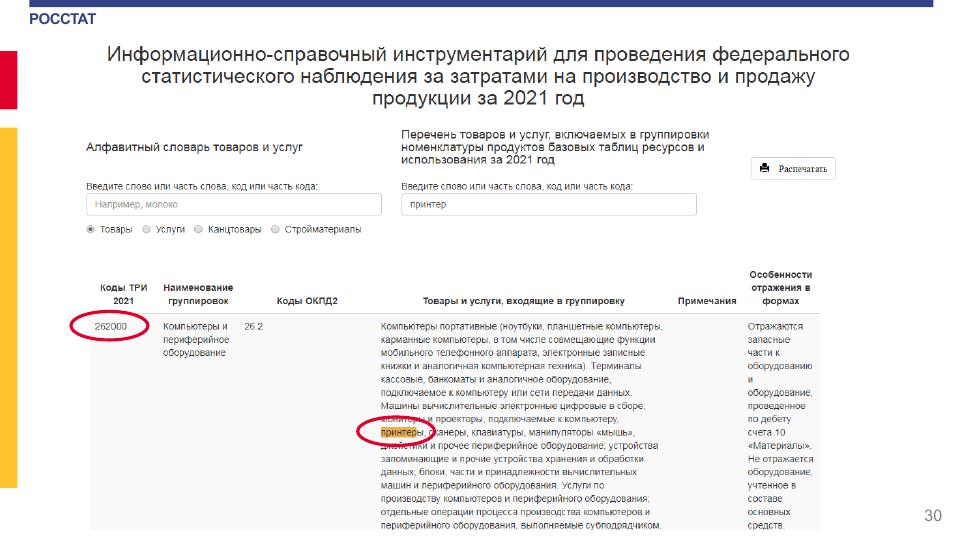 ПОРЯДОК ЗАПОЛНЕНИЯ 
               По нашему примеру:
 
        
          ОБРАТИТЬ ВНИМАНИЕ !
Если затраты совпадают для всех видов деятельности, то заполняется только одна строка с суммой затрат на общий продукт
Например, предприятие закупало краску для основного производства и для общежития.
Строка «Краски и лаки» есть в ф. №ТЗВ-С16 (код ТРИ 203000).
В этой строке проставляется сумма по краске для производства и для общежития.
Отдельно строчку для общежития писать не нужно
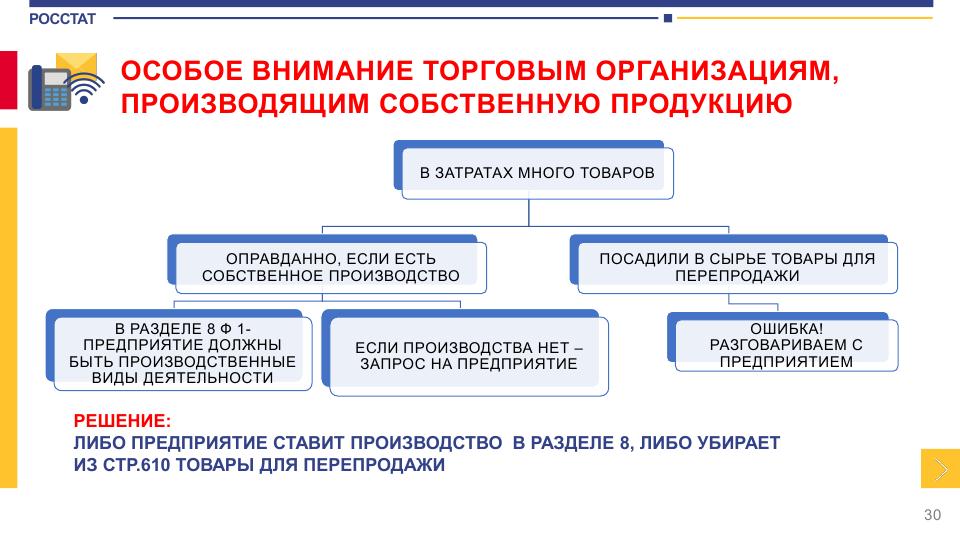 ОШИБКА!
ОШИБКА!
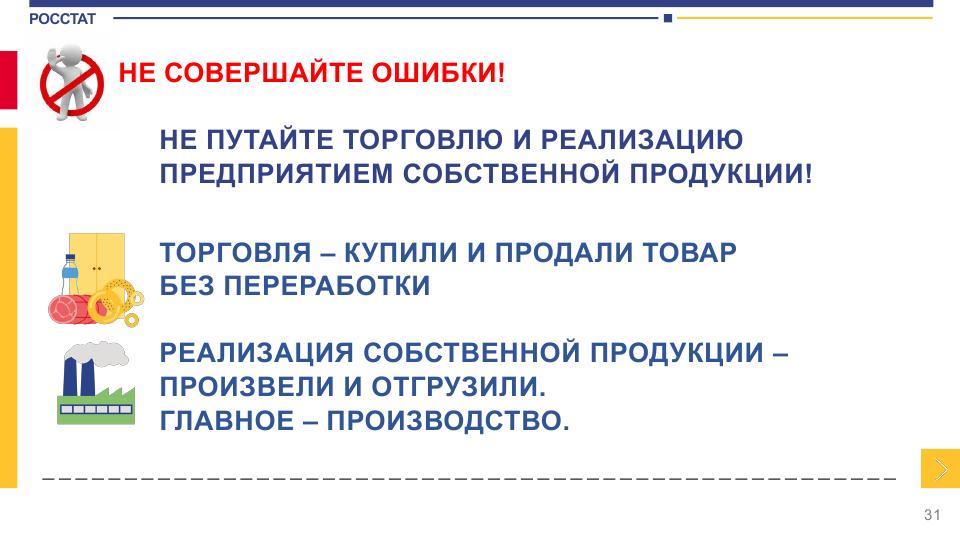 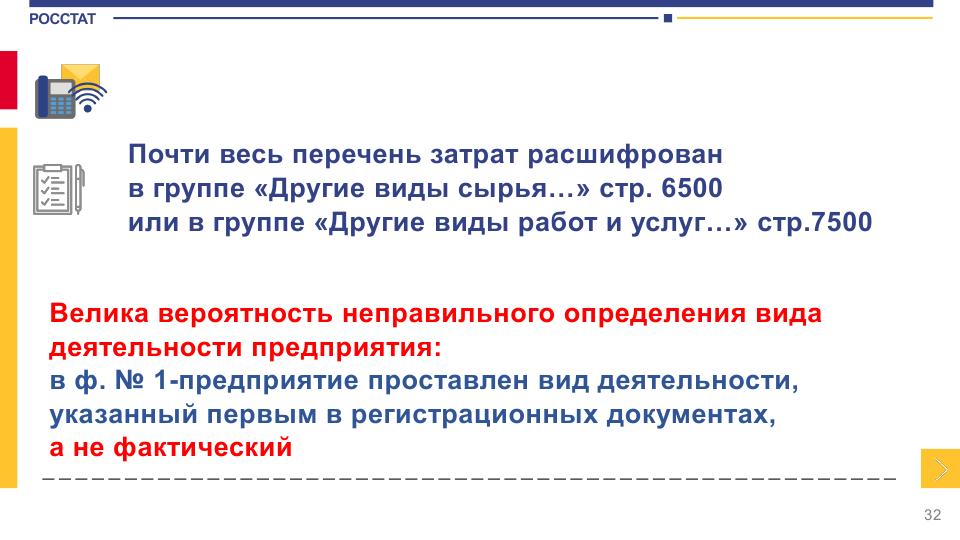 ПО ЗАПОЛНЕНИЮ ПРИЛОЖЕНИЯ
Расходы на приобретение сырья, материалов, покупных полуфабрикатов и комплектующих изделий для производства и продажи продукции (товаров, работ, услуг) отражаются детализировано. 
Не допускается включать затраты в одну группу «Другие виды сырья…» стр. 6500.
Работы и услуги, не расшифрованные в разделе 7 формы  № 1-предприятие отражаются детализировано. 
Не допускается включать затраты в одну группу «Другие виды работ и услуг…» стр. 7500.
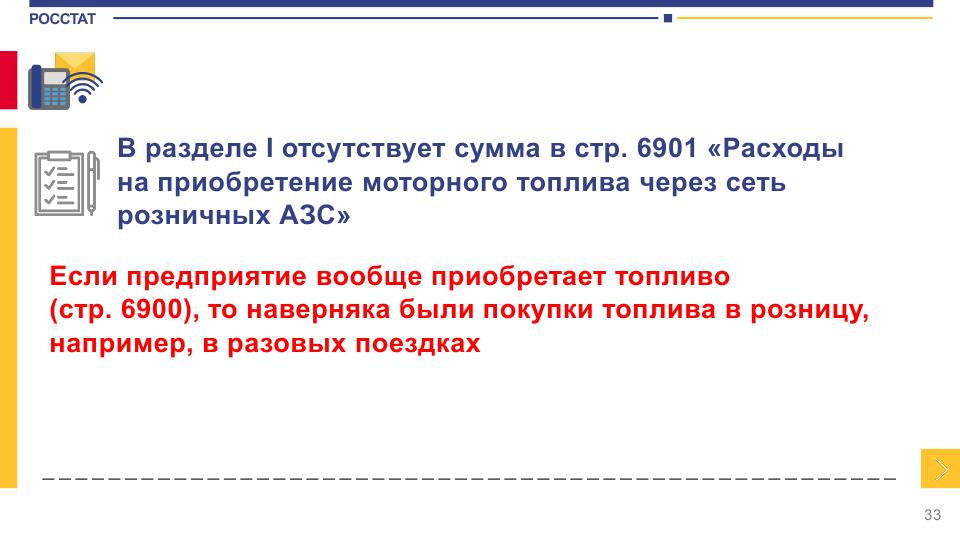 ПО ЗАПОЛНЕНИЮ ПРИЛОЖЕНИЯ
В разделе I должна быть заполнена стр. 6901 «Расходы на приобретение моторного топлива через сеть розничных АЗС» (как минимум покупка топлива для разовых поездок).
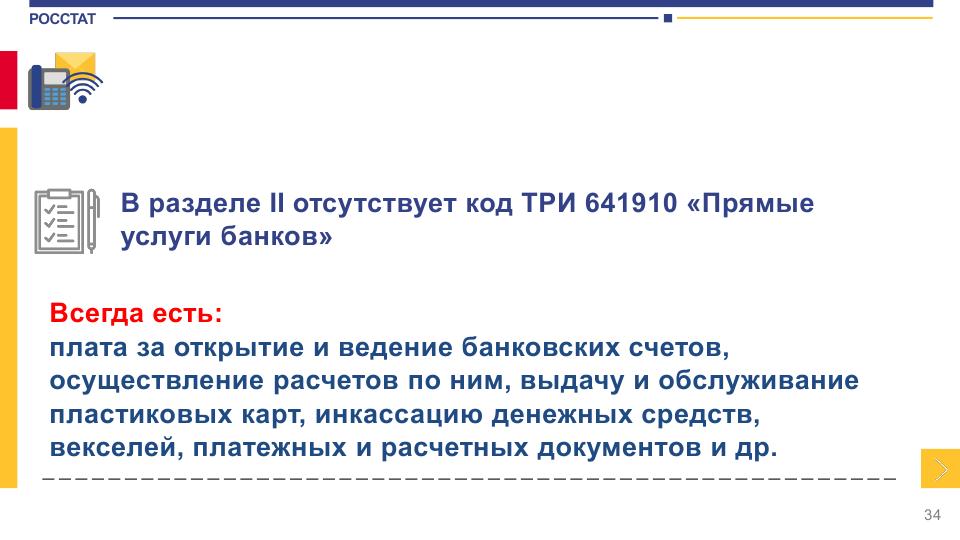 ПО ЗАПОЛНЕНИЮ ПРИЛОЖЕНИЯ
В разделе II обязательно заполнение данных по коду ТРИ 641910 «прямые услуги банков».
ПО ЗАПОЛНЕНИЮ ПРИЛОЖЕНИЯ
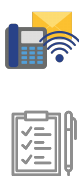 В общем списке должны быть расходы на мыло, дезинфекторы, канцтовары и т.п.
У крупных предприятий, если сумма незначительная (менее 0,1 % по отношению к общей сумме расходов) - она может отдельно не отражаться
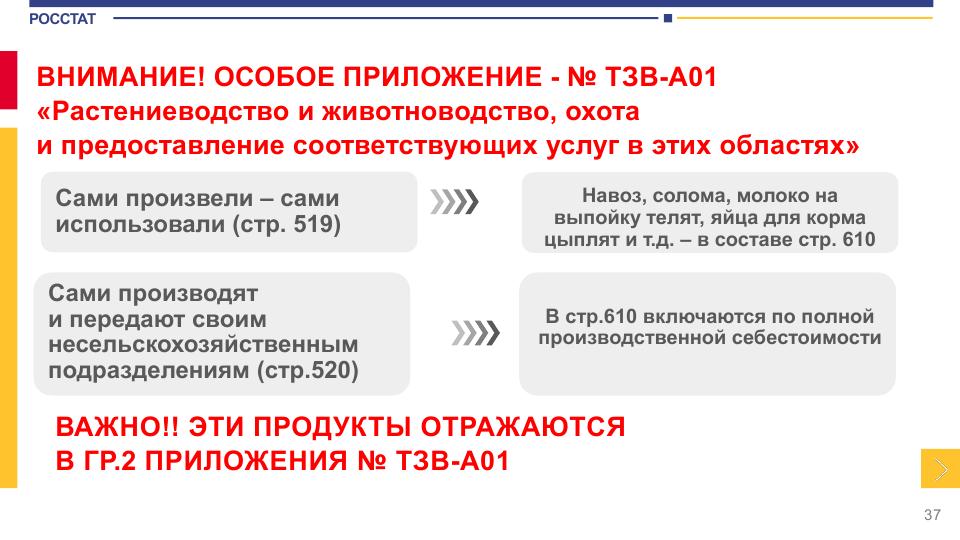 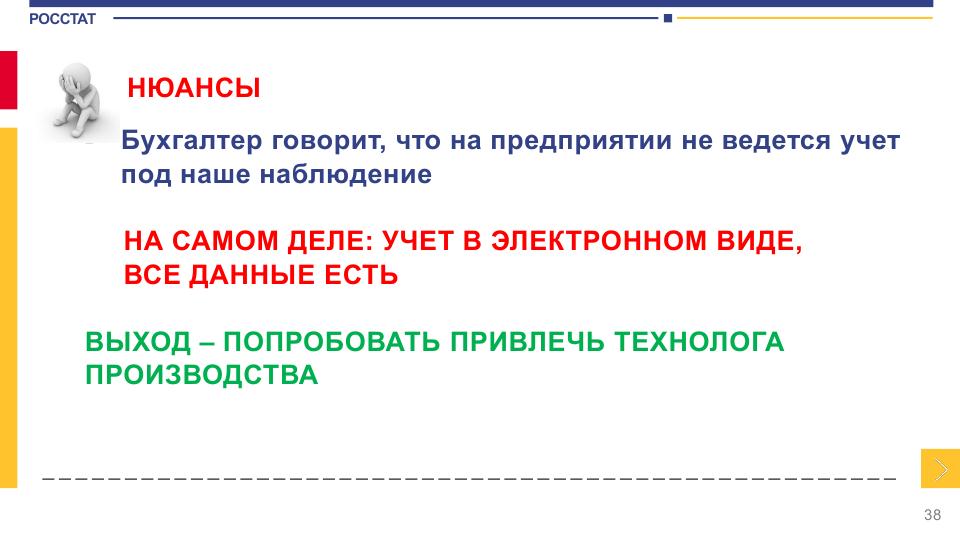 Учет в электронном виде на предприятиях ведется в разных программных средствах (например 1-С). 
Все данные для заполнения форм приложения есть.
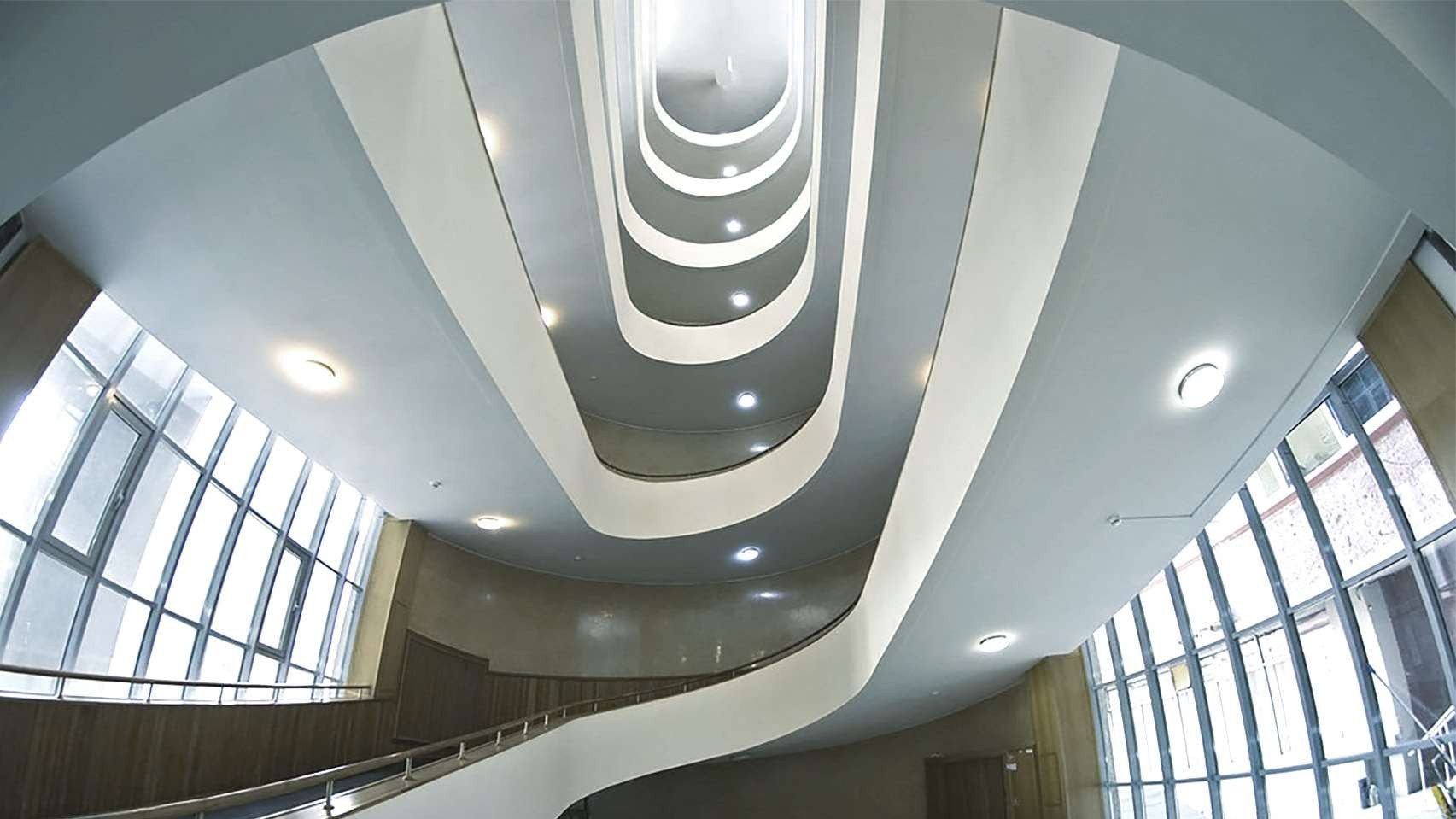 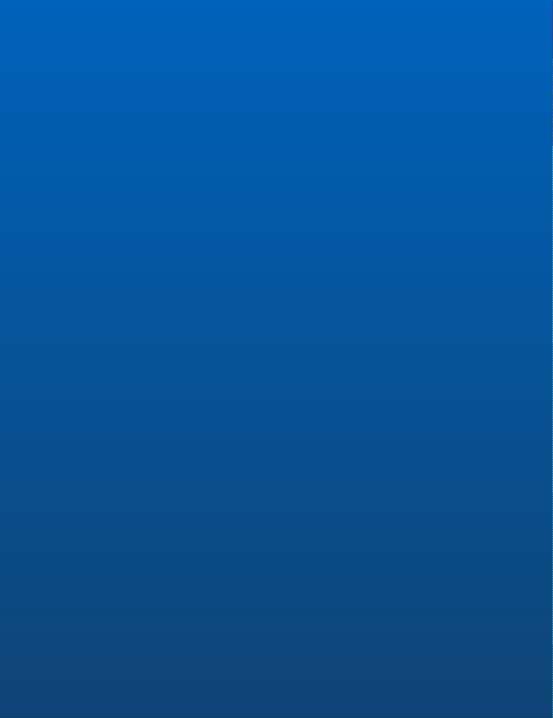 Спасибо за внимание!
ОБЩЕСИСТЕМНЫЕ  ВЫВОДЫ
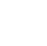 46